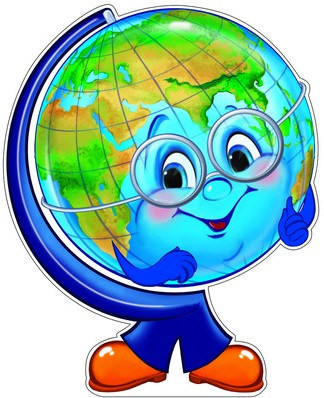 Знакомство с разными странами.
Земля- наш общий дом, на Земле много разных стран.
Важно жить в мире со всеми народами, знать и уважать их культуру, обычаи и традиции.
Мы отправляемся с вами по разным странам в поисках культуры, похожей с нашей русской культурой.
Наша страна
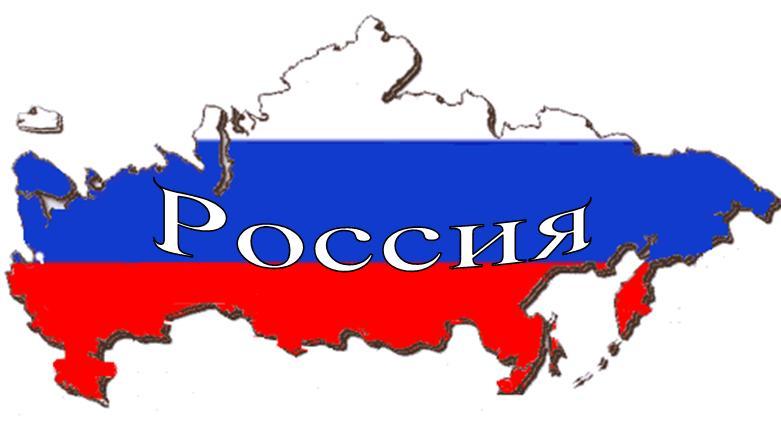 Как называется наша страна?
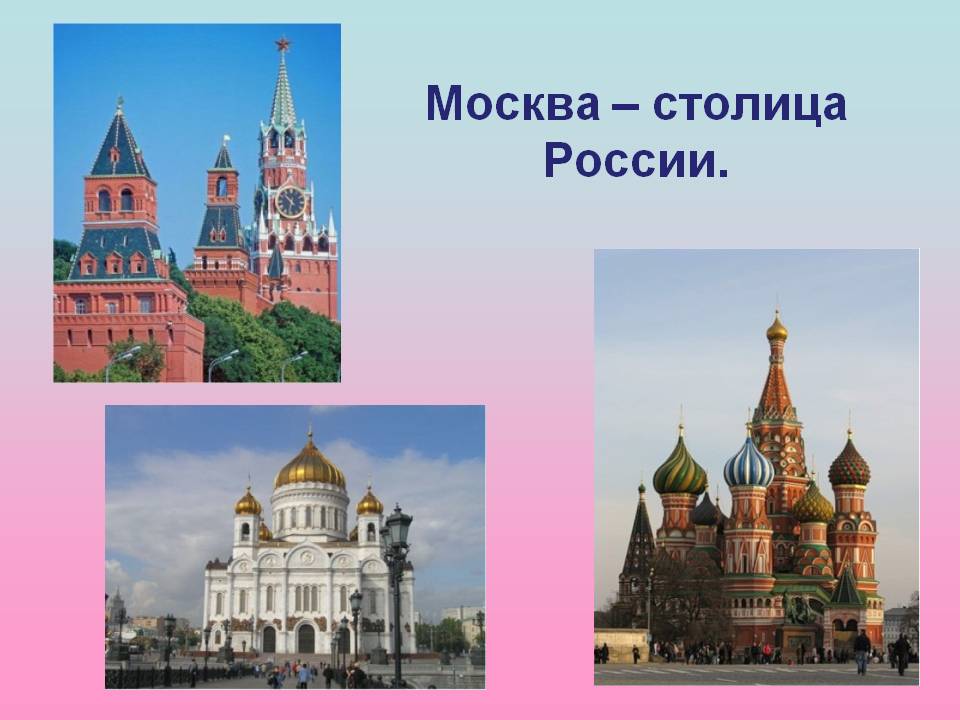 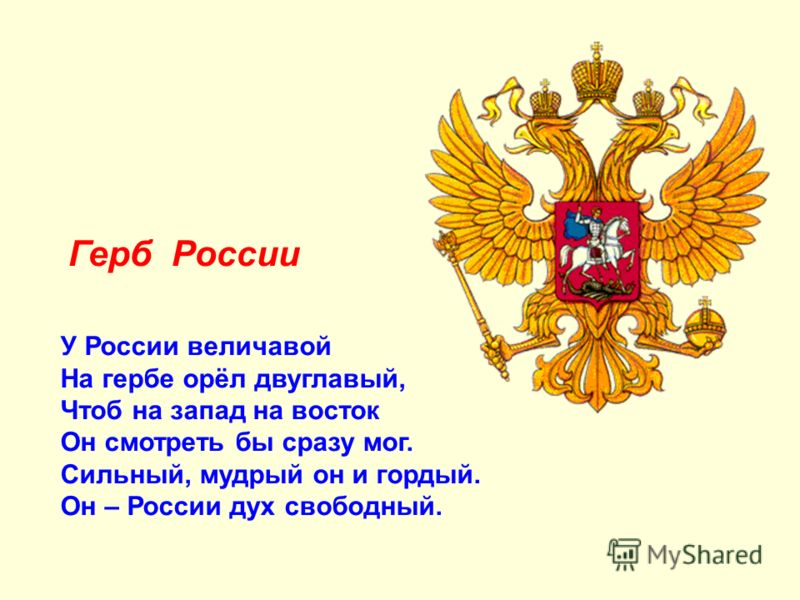 Флаг России
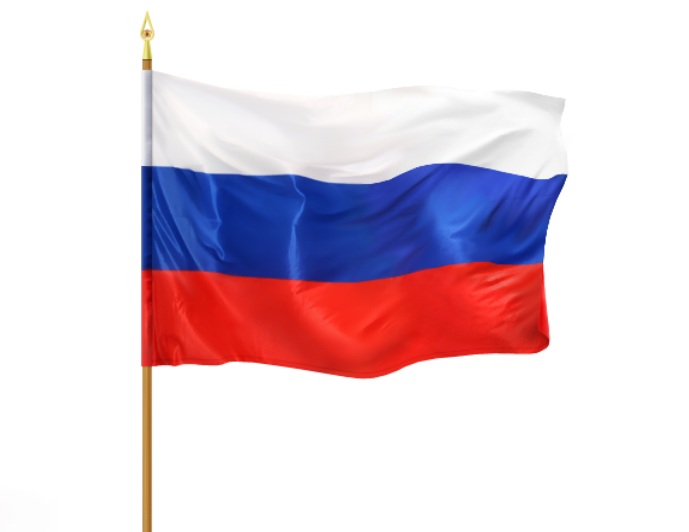 Государственный флаг России представляет собой прямоугольное полотнище из трех равновеликих горизонтальных полос: верхней - белого, средней - синего и нижней - красного цвета.
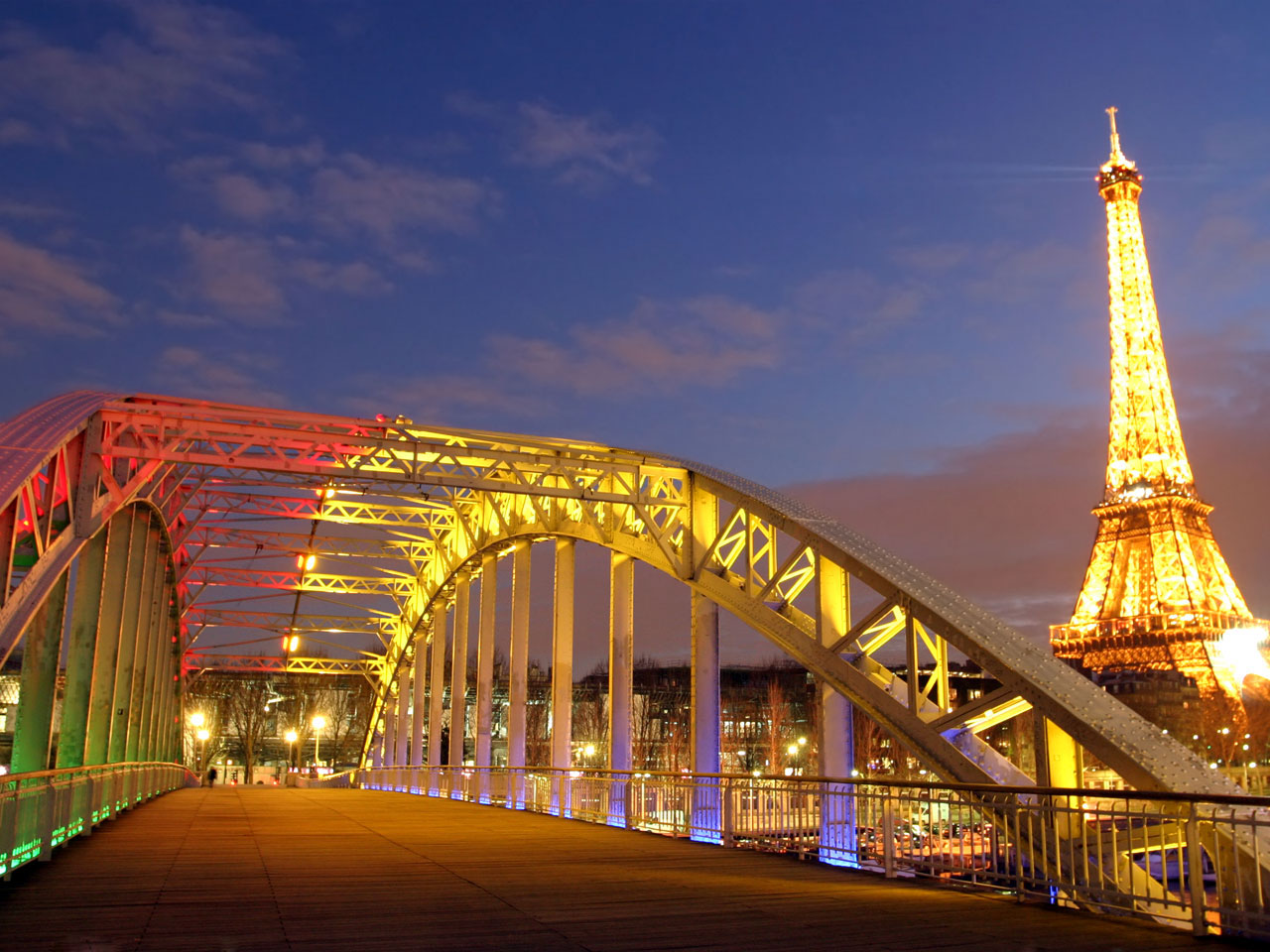 А какая страна будет первой в нашем   списке, вы попробуете догадаться сами.   Франция
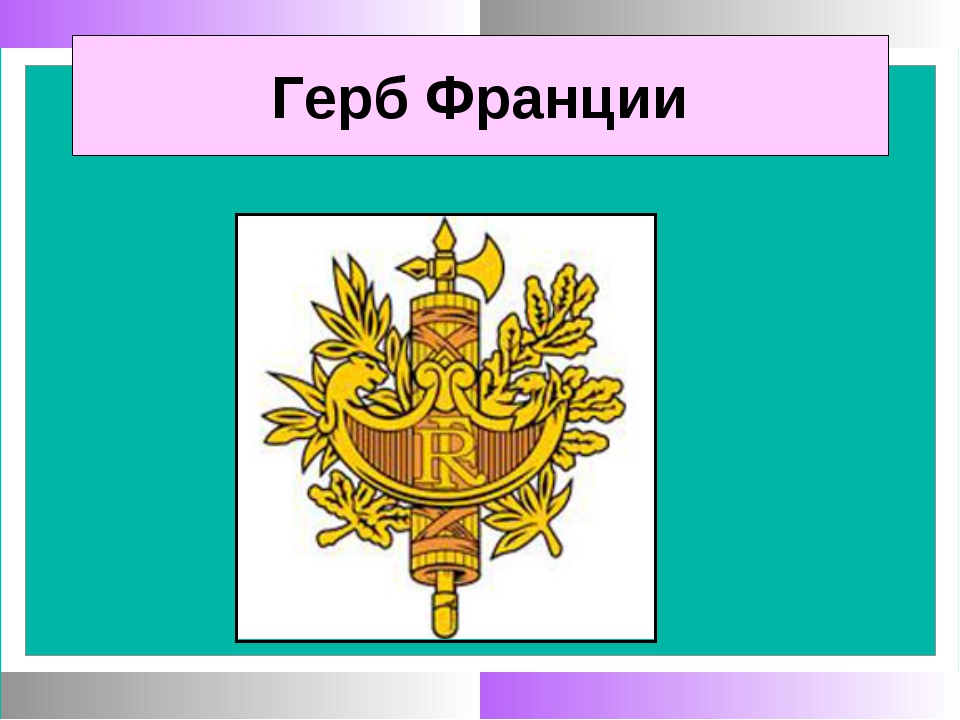 Это герб. Что есть особенного в нем? Герб Франции изображает эллипс, в центре которого расположен дикторский пучок. Лента имеет надпись – Свобода, равенство, братство. Добавляют общую картину дубовые и оливковые ветви. И если дикторский пучок – символ власти и республики, то эти ветви – символ славы. Фигуры на гербе овивает цепь – символ почета и благородства. Внизу – орден Почетного Легиона. В 1920е годы герб Франции несколько меняют и в этом виде он дошел до наших времен.
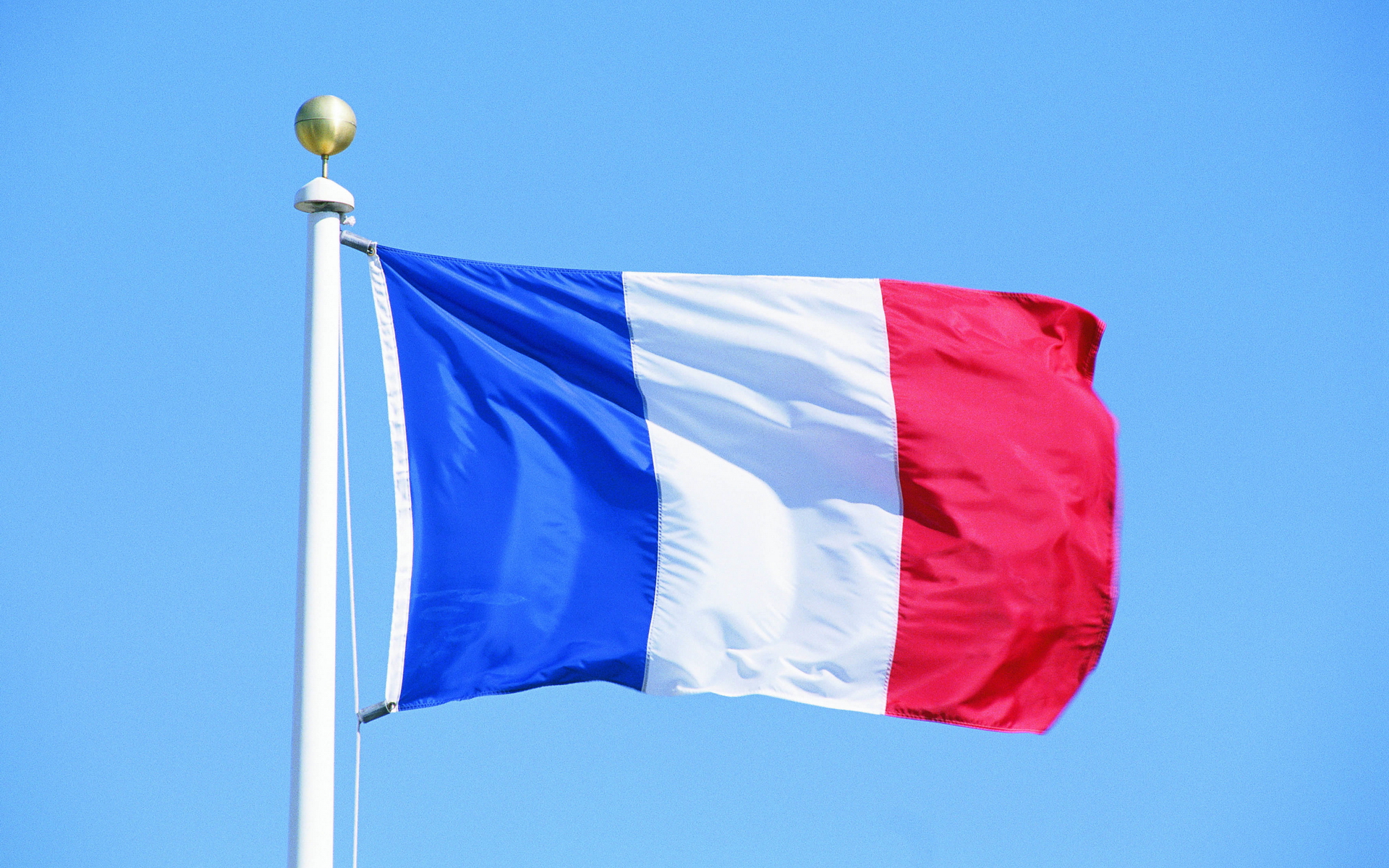 Флаг Франции
                                             Его цвета  объясняют как три слова
                                                    национального девиза:
                                        "Свобода, равенство, братство".
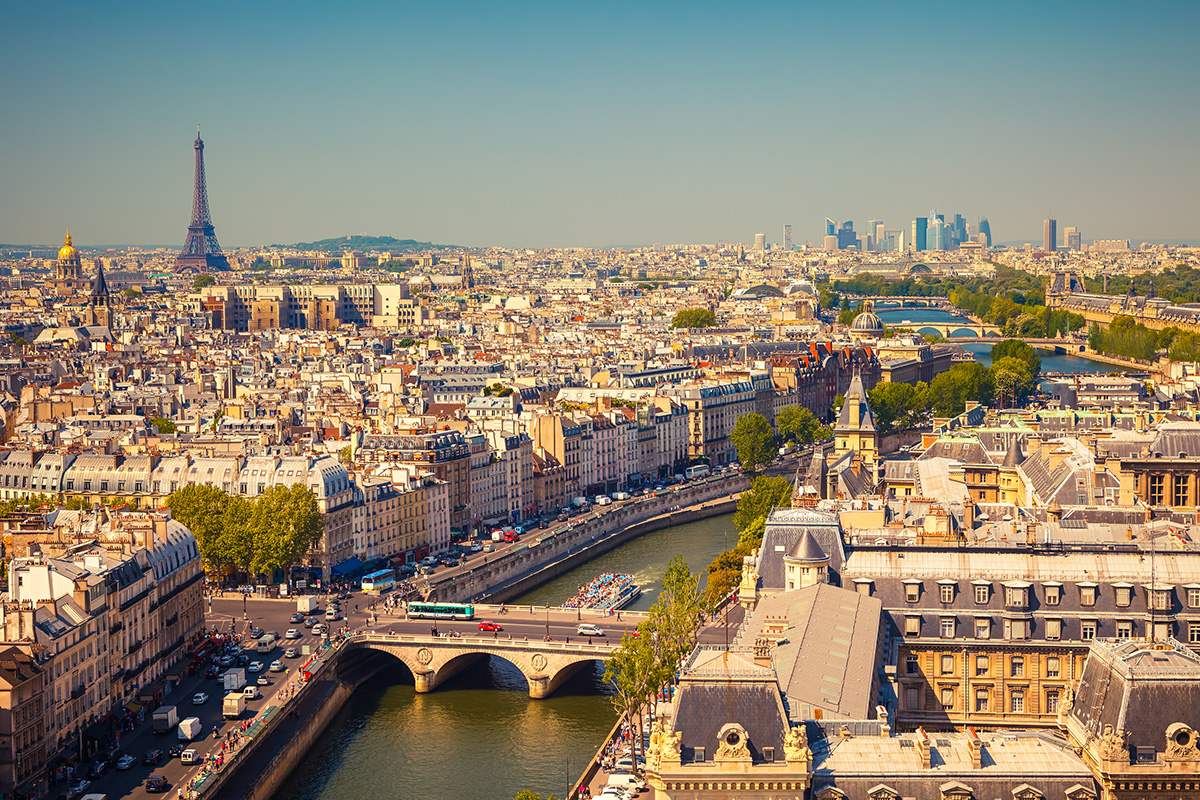 А теперь представим себя на улице в центре Парижа. Ведь это столица
Франции.
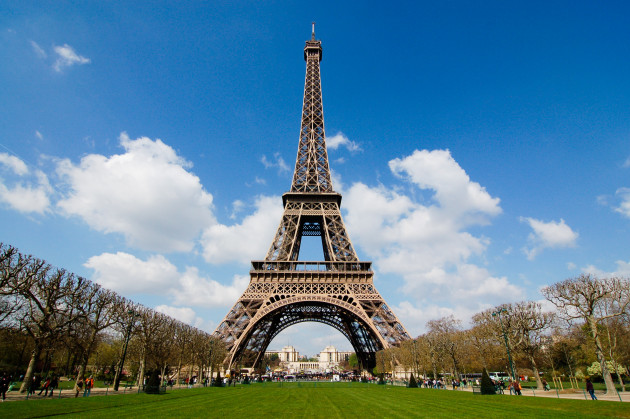 Мы находимся в Париже, а вы знаете самые знаменитые места, люди очень любят там бывать и как любые туристы, мы сейчас тоже их посетим.     Это Эйфелева башня- этот символ Парижа. Задумывалась как временное сооружение — башня служила входной аркой парижской Всемирной выставке 1889 года.
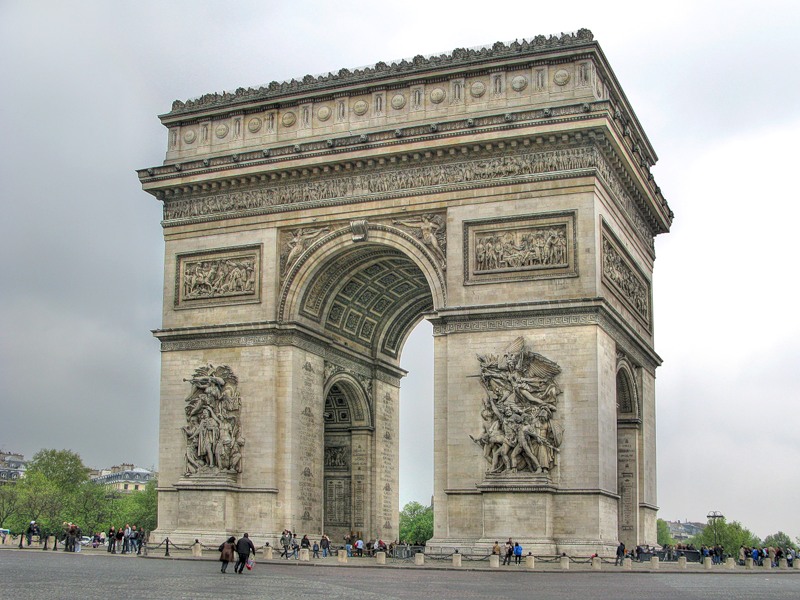 Еще одним посещаемым местом считается Триумфальная арка. Триумфальная арка расположена в одном из самых туристических кварталов, входит в число памятников столицы. Её высота примерно 50 метров, и с этой высоты открывается прекрасный вид.
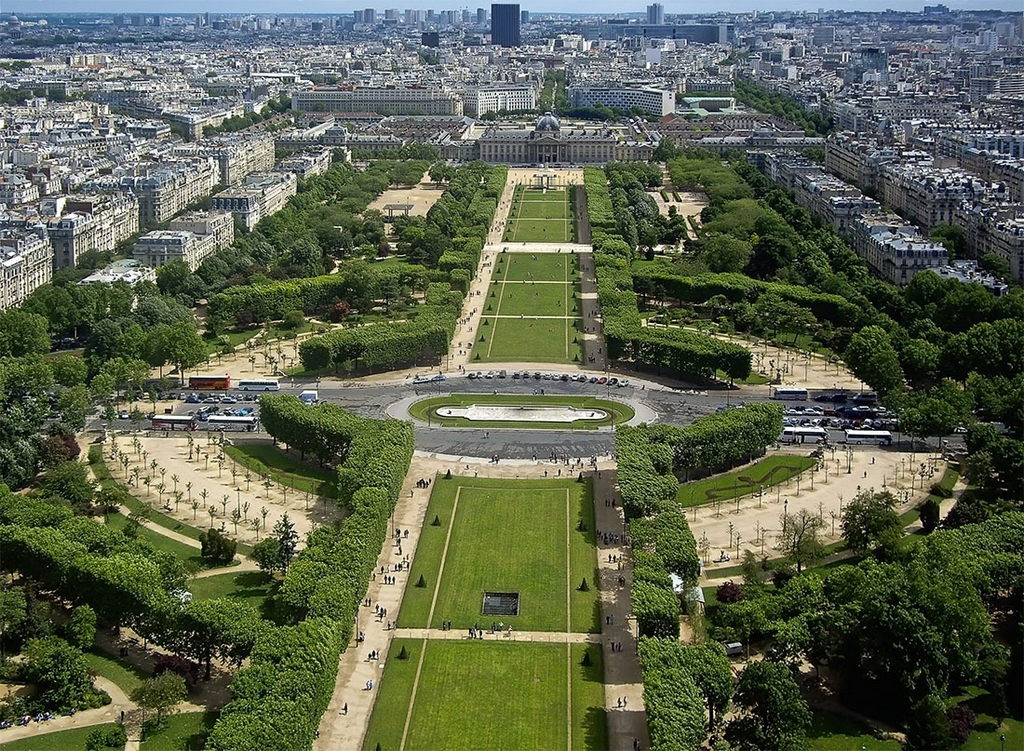 И конечно Елисейские поля.  Одна из самых длинных и красивых магистралей мира.
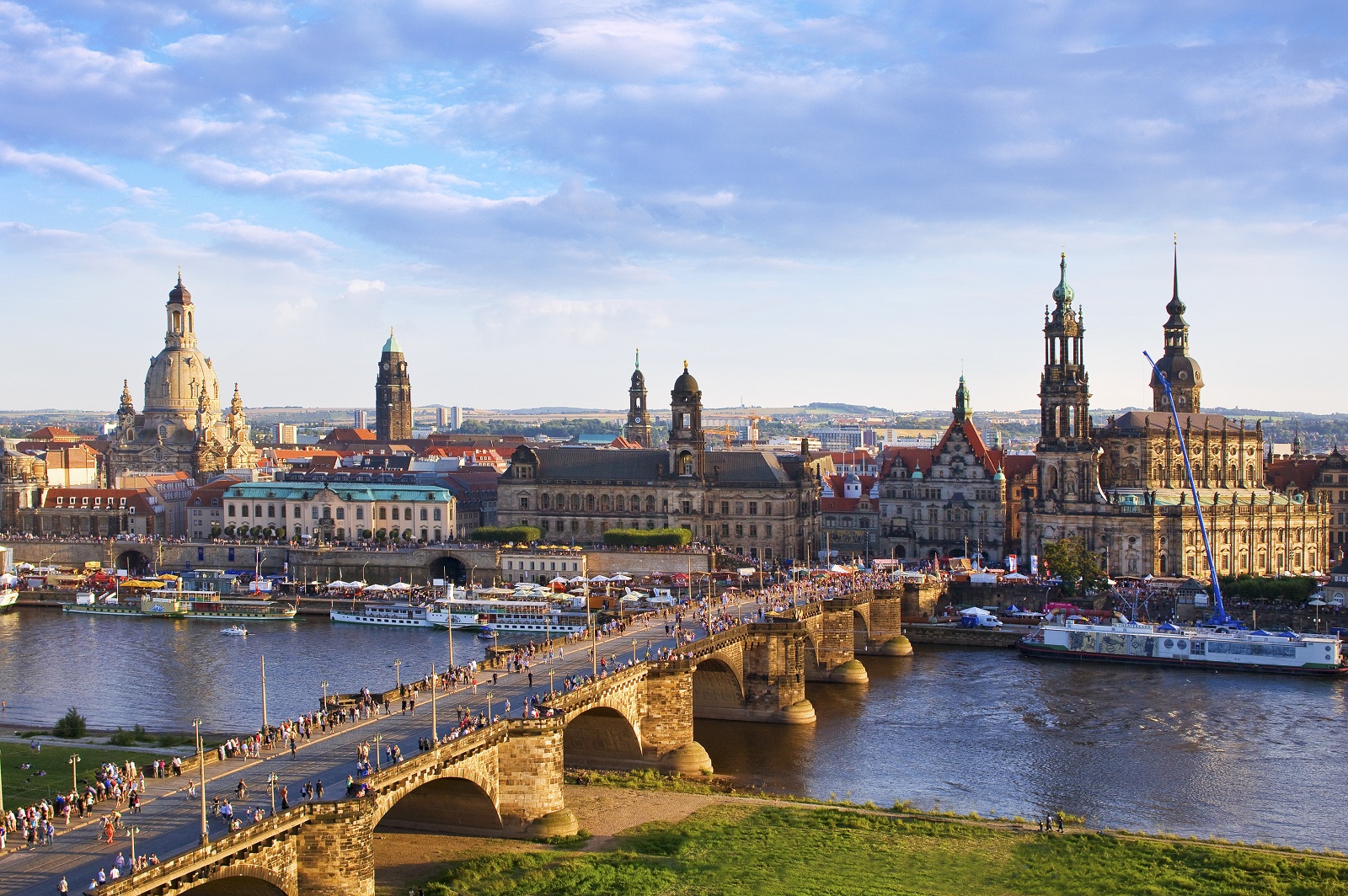 А теперь мы отправляемся с вами в Германию. Официальное название германии - Федеративная Республика Германия или ФРГ. Столица этого государства – Берлин, национальный язык – немецкий, а жителей этой страны называют немцами.
Герб Германии
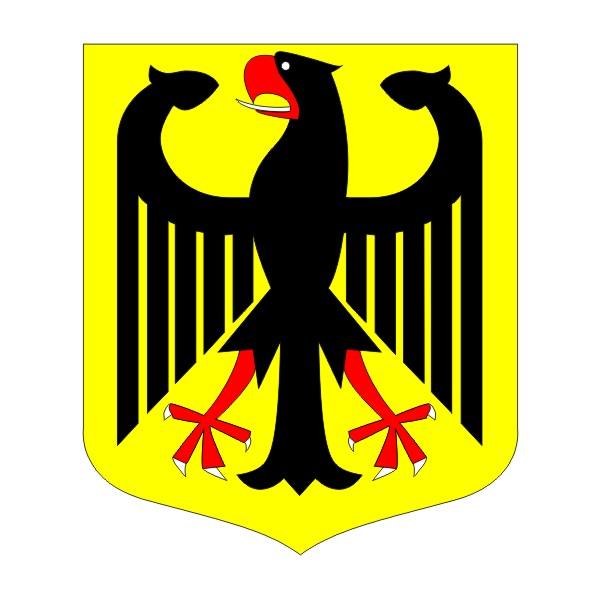 Посмотрите – это герб. Официальный герб Германии – черный орел на золотистом фоне. Птица эта стала знаменитой еще со старинных времен как символ мужества, жизни и солнца.
Флаг Германии 
                          Состоит из трех горизонтальных полос одинаковой                         
                                  длины и ширины: черной верхней, красной              центральной и желтой нижней.
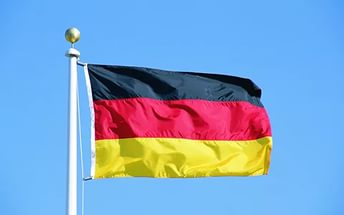 Бранденбургские ворота - это один из символов Берлина - роскошная триумфальная арка, расположенная в самом центре города.
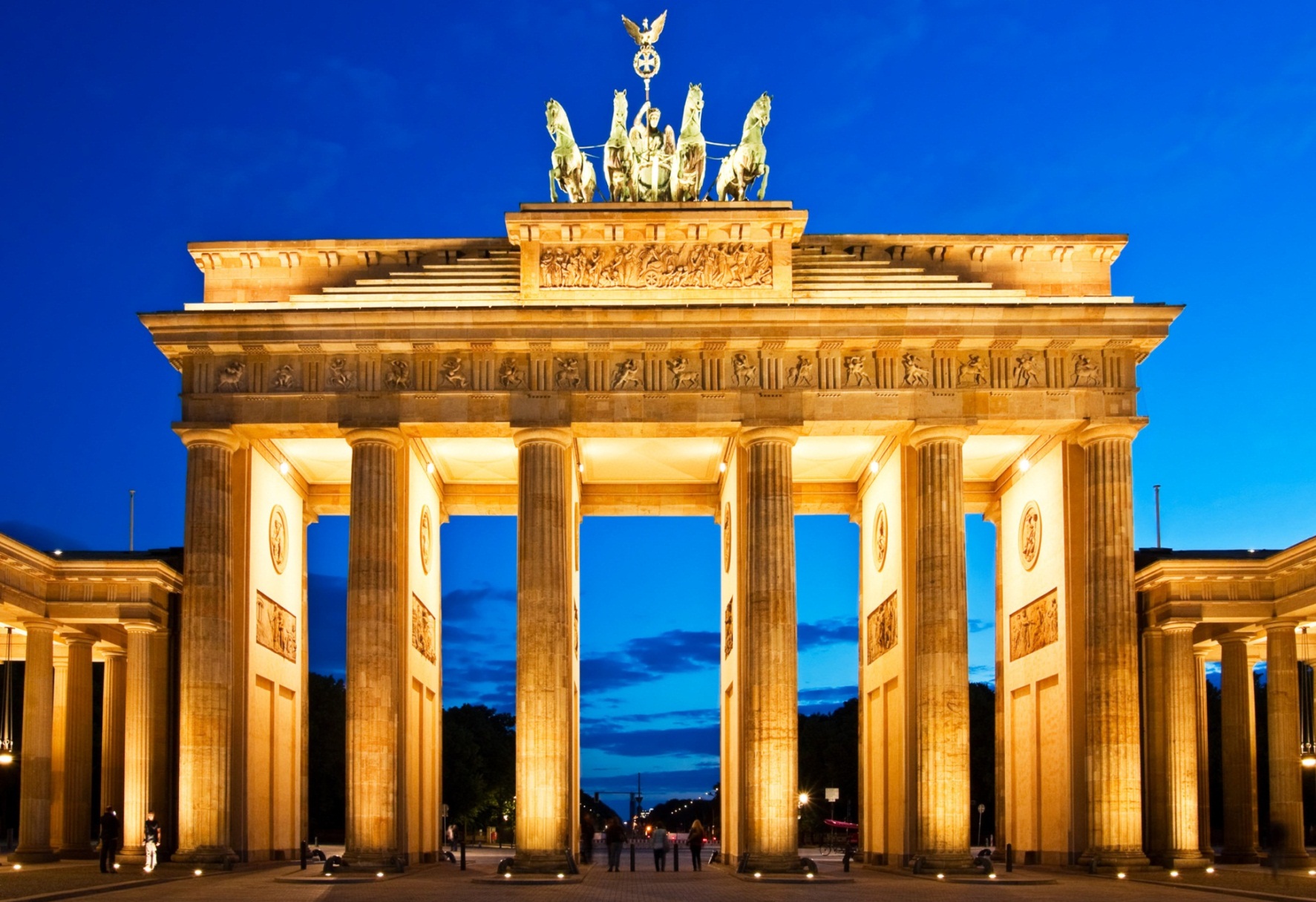 Замок Морицбург.  Первоначально замок был не очень большим, замок постоянно расширялся, пока не приобрел нынешний облик, а леса были превращены в красивый охотничий парк.
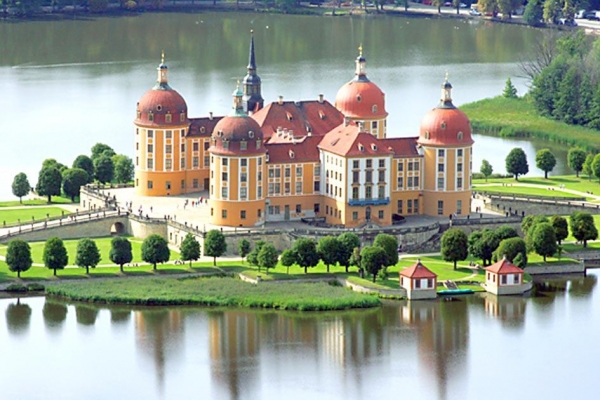 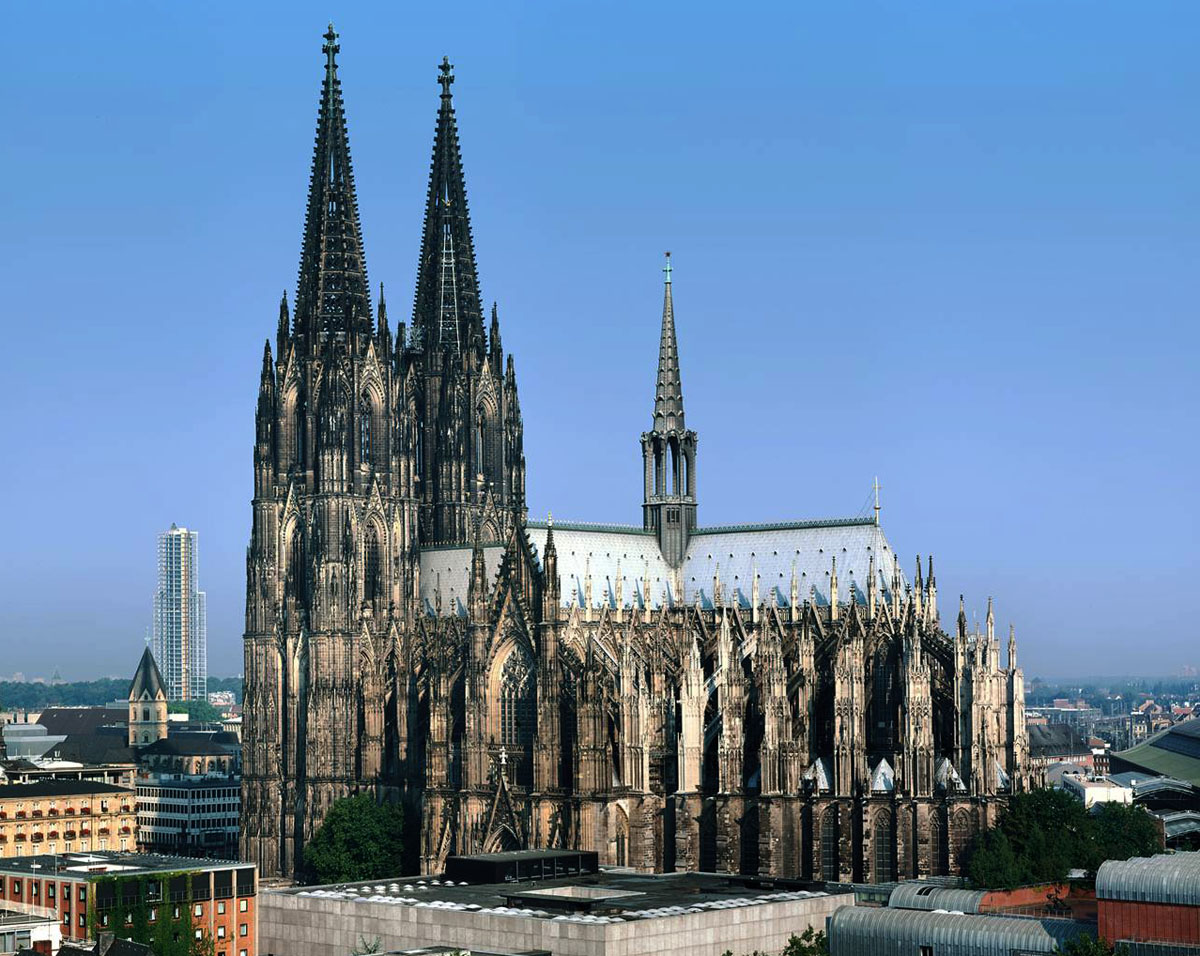 Кафедральный собор в городе Кельн.  В 2008 году Кафедральный собор в городе Кельн был признан самой посещаемой достопримечательностью Германии. Кельнский Кафедральный собор является вторым по высоте в Германии.